Info Den, Kino Atlas, 17.2.2015
Program spolupráceInterreg CENTRAL EUROPE
Ministerstvo pro místní rozvoj, odbor EÚS
Období 2007-2013 v číslech
Alokace pro projekty: 231 mil. € ERDF
Schválené projekty ve výzvě 1., 2., 3. + strategická a 4.: 124 projektů
      Priorita 1 – Inovace - 30 projektů
Priorita 2 – Dostupnost - 21 projektů
Priorita 3 – Životní prostředí - 42 projektů 
Priorita 4 – Konkurenceschopnost - 31 projektů
Typy institucí
• Veřejné orgány s příslušnými subjekty
 Regionální rozvojové a inovační agentury
• Soukromé podniky (včetně malých a středních podniků)
• Obchodní komory a další sdružení
• Neziskové organizace
• Finanční instituce
• Vysoké školy a výzkumné ústavy, instituce transferu technologií 
• Dodavatelé energie 
• Environmentální zařízení
• Vzdělávací organizace a organizace odborné přípravy 
• Dopravci a poskytovatelé infrastruktury
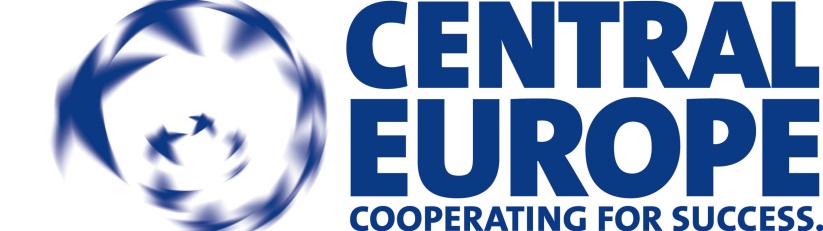 Inovace
AoI - Zlepšení rámcových podmínek pro inovace
Projekt NANOFORCE – Využití nanotechnologie (NT) v podnicích ze sektoru chemického průmyslu – jak propojit vědecké znalostí s podnikáním
Cíl: Vytvoření sítě veřejných a soukromých subjektů v sektoru nanotechnologií a převedení nejslibnějších laboratorních výsledků do skutečných průmyslových aplikací
Aktivity: Rozvíjení osmi existujících nadnárodních společností směrem k uplatnění výsledků výzkumu v praxi a v obchodování; Posouzení vlivu tří hlavních nanomateriálů (využívaných ve stř. Evropě) na lidské zdraví a na ŽP 
Výstupy: „Nanodeals generátor“ » platforma ICT pro přenos výsledků výzkumu a znalostí do podnikání; NT plán, který pomůže vytipovat žádané návrhy v oblasti NT; Obchodní plán pro vytvoření ´Kapitálového fondu pro NT´
Celkový rozpočet:
2,267 Mio €
Doba trvání:
05/2011-1/2014 (33měsíců)

7 ERDF partnerů:
LP: Akciová společnost s zaměřením chem. průmysl
Společnost pro rozvoj nanotechnologií s regionální působností
Asociace chem. průmyslu
Univerzita
Společnost zaměřená na výzkum
Asociace chem. a farmaceut. průmyslu
Akademie věd - Ústav fyziky
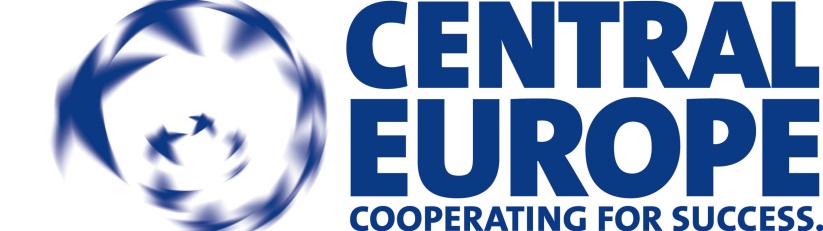 Dostupnost
AoI - Podpora udržitelné a bezpečné mobility
Projekt GUTS – Podpora systémů zelené dopravy
Cíl: Vytvoření silnější institucionální, finanční a technolog. základny pro rozvoj ekologického veřejného dopravního systému (zejména kolejové dopravy)
Aktivity: Zkoumání využití inovativních solárních systémů v městské veřejné dopravě (lanovka), využití PPP pro veřejnou dopravu poháněnou biopalivy, využití pohonných jednotek jednotek CNG; Instalace solárního panelu a vybavení pro využití biopaliv – testování lehké železniční dopravy na bionaftu
Výstupy: Pilotně ověřené studie proveditelnosti; Místní a regionální analýzy systémů dopravy a možností jejich rozvoje; Nadnárodní strategie ekologicky vhodnějších veřejných dopravních systémů
Celkový rozpočet:
2,052 Mio €
Doba trvání:
03/2010-04/2013 (38 měsíců)

8 ERDF partnerů:
LP: Město
Region
Centrum vzdělávání a šíření znalostí
Obec
Ústav pro výzkum silnic a mostů
Občanské sdružení
Dopravní společnost
Agentura místní dopravy
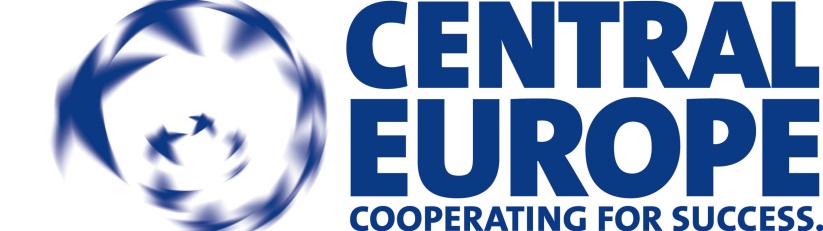 Životní prostředí
AoI – Podpora využívání obnovitelných zdrojů energie a zvýšení energetické účinnosti 
Projekt CEC5 – Ukázky energetické účinnosti a využití obnovitelných zdrojů na příkladech budov spadajících do veřejného sektoru
Cíl: Zajištění podpory využívání energie z obnovitelných zdrojů prostřednictvím aplikací ve veřejných budovách
Aktivity: Vzorky 8 pilotních domů s uplatněním nových standardů pro energ. účinnost (např. objekt Ústav sociální péče Lidmaň – investice 20mil. Kč); Realizace společného postupu osvědčování pro ekologické odpady veřejných budov; Nastavení parametrů vzorových budov; Vytvoření nadnárodní sítě
Výstupy: Vytvoření fondu znalostí (souhrn technik, metod, uplatnění investic); Výukové programy založené na poznatcích z realizace a fungování pilotních investic
Celkový rozpočet:
4,466 Mio €
Doba trvání:
10/2011-09/2014 (36 měsíců)

13 ERDF partnerů:
LP: Reg. rozvojová agentura
Komora architektů
Energetická agentura
Regiony
Ministerstvo
Unie regionů
Město
RRA
Ústav výstavby a inženýrství
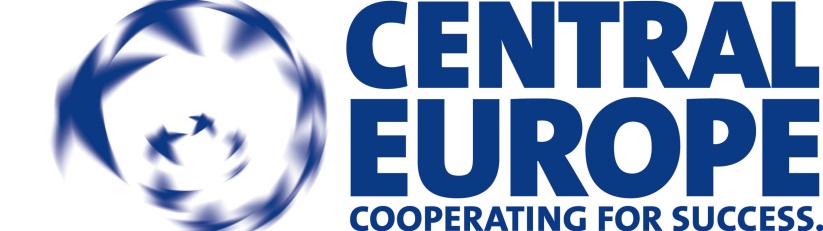 Konkurenceschopnost
AoI – kapitalizace kulturních zdrojů pro atraktivnější města a regiony
Projekt CUSTODES – Oblasti s kulturním dědictvím a turismus - Rozvoj evropských strategií
Cíl: Rozvíjení produktů, kt. využijí potenciál menších kulturních památek (obvykle vyloučených z hlavních turistických tras) 
Aktivity: Kongresová turistika ve středověkých hradech; Modely využití archeolog. dědictví (Slovanské hradiště Mikulčice, různá náleziště);  Analýza využití památek jako kulturně-hist.produktu; 
Výstupy: Modely rozvoje rozptýlených hotelů; Nové IT služby pro propagaci oblastí; Strategie a směrnice pro zapracování výsledků projektu a následné včlenění do místního plánování; Memorandum o spolupráci (Asociace poskytující služby zřízena partnery, otevřená ostatním subjektům)
Celkový rozpočet:
1,434 Mio €
Doba trvání:
11/2008-10/2011 (36 měsíců)

7 ERDF partnerů:
LP: Region
Místní kulturní sdružení a iniciativa
Region
Mezinárodní centrum manažerských IS
Město
Akciová společnost zabývající se podporou turismu
Ústav analýz a rozvoje IT
Dostupné materiály
2007-2013: 
Příklady dobré praxe (12 projektů) v ČJ
Projekty v programu Central Europe v ČJ
Katalog projektů v ČJ
PORTRAITS - v AJ
Thematic studies v AJ
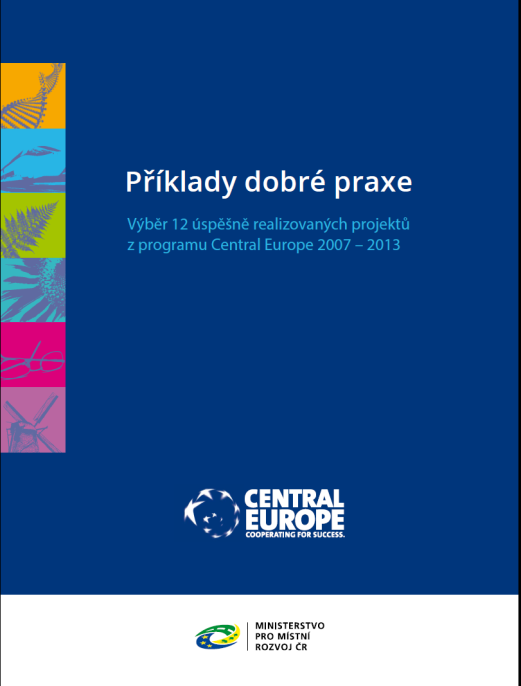 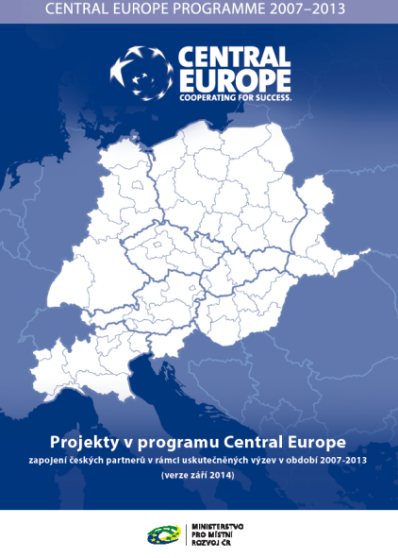 2014-2020:
Skládačka Interreg CENTRAL EUROPE v ČJ
Programový dokument – v AJ, v ČJ
Balíček pro žadatele v AJ (www.interreg-central.eu)

Web Vyhledávání projektových záměrů 
a partnerů = ´PROJECT IDEAS DATABASE´
V AJ zpřístupněna on-line: www.interreg-central.eu
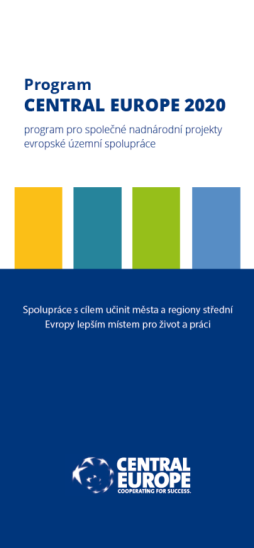 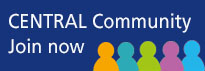 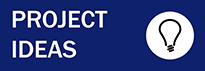 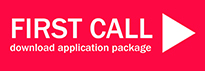 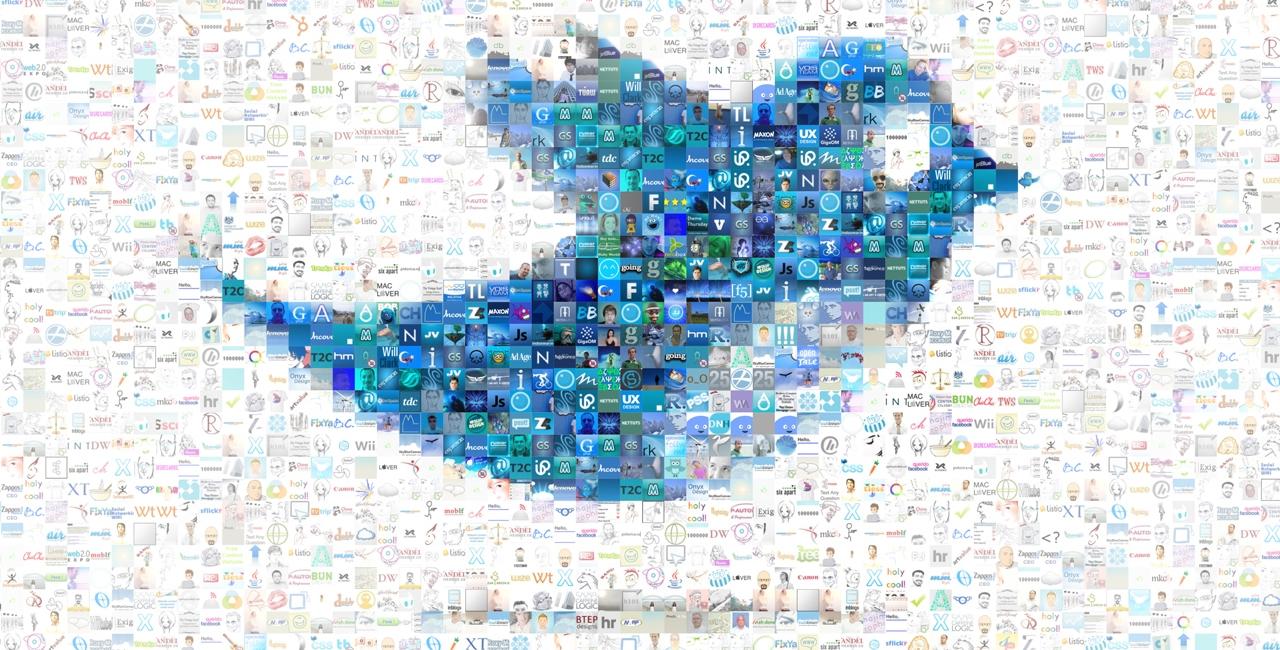 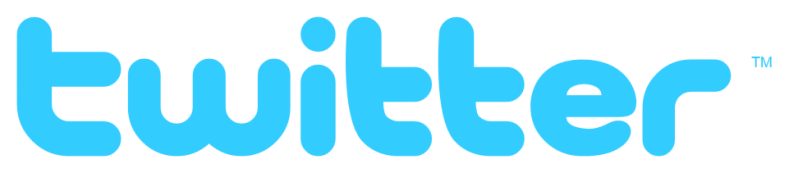 @CEProgramme_CZ
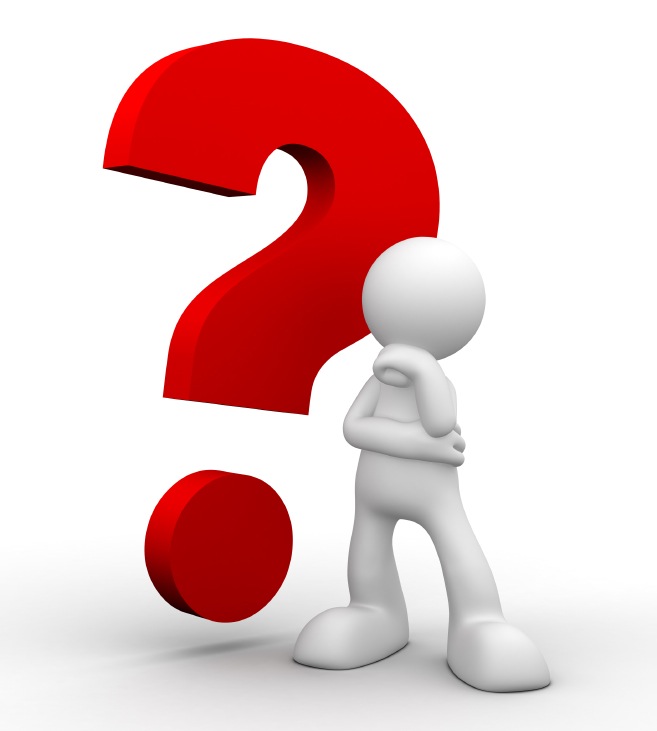 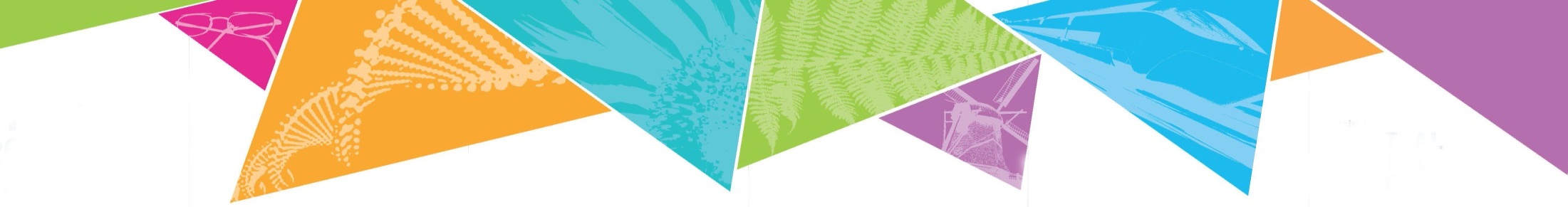 CENTRAL EUROPE 2020
Ministerstvo pro místní rozvojOdbor evropské územní spolupráceOddělení mezinárodních územních vazebKoordinátor a Kontaktní místo CENTRAL EUROPE 2020 pro ČR 
Pracoviště: Na Příkopě 3-5Tel: 234 154 414, 234 154 016, nadnarodni@mmr.cz
www.dotaceEU.cz: FONDY EU/Příprava období 2014-2020/Program Central Europe 2020 (bod 16.) 

www.interreg-central.eu
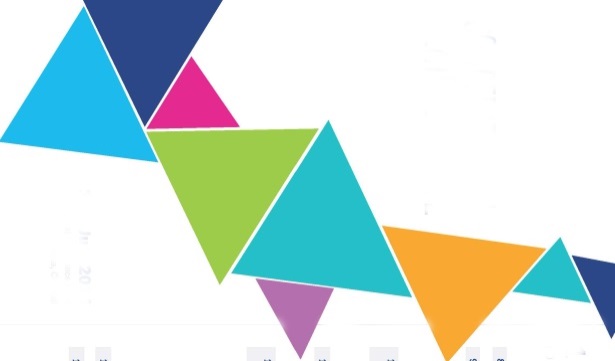 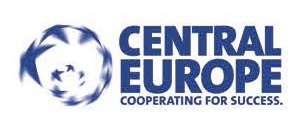 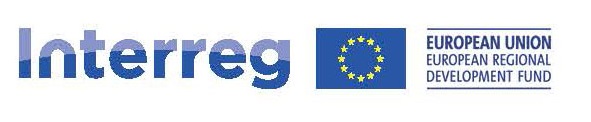 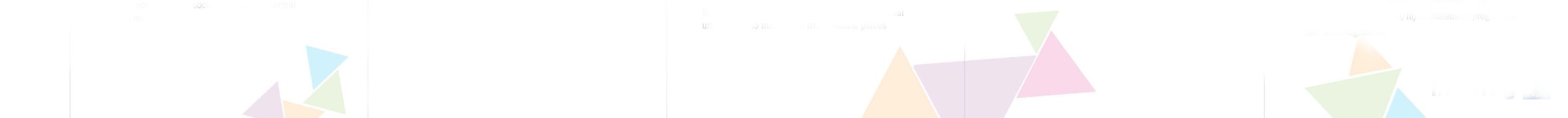